Strand 2
Chapter 24: Topic 66
Preparing a Cash Flow Statement (pages 296–7)
Preparing a Cash Flow Statement
What is Cash Flow?
Cash flow is the amount of money coming into and going out of a business over a period of time. 
Cash is described the ‘lifeblood’ of a business.
What do you think this means?
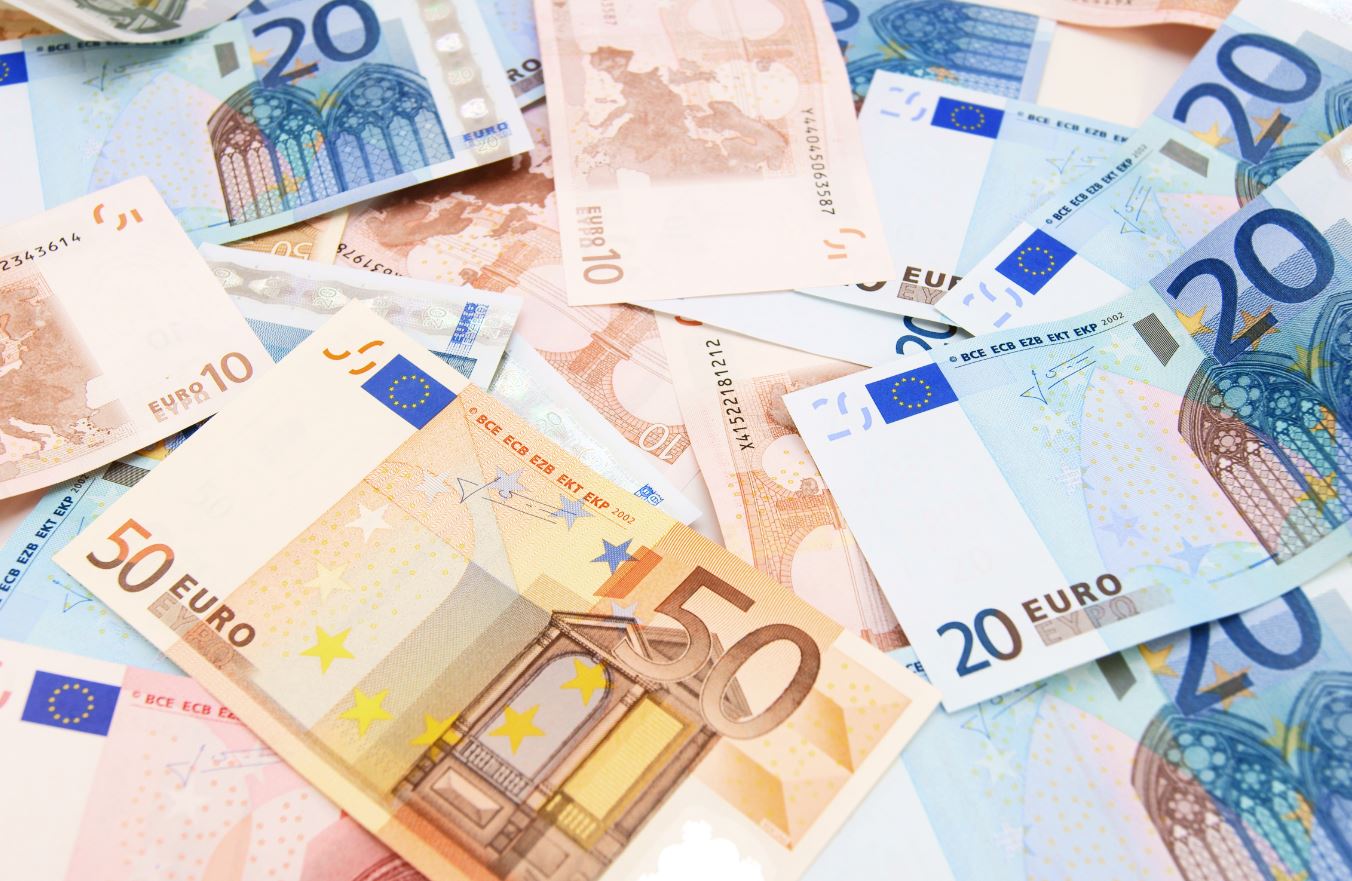 Preparing a Cash Flow Statement
What Is a Cash Flow Statement?
A cash flow statement or cash budget shows the planned flow of cash in and out of a business over time. It shows:
The expected income over a period of time
The expected total payments divided into fixed costs and variable costs for the same period
The expected net cash (expected receipts minus expected payments) each month
The opening cash and closing cash each month
Preparing a Cash Flow Statement
Traders Ltd cash flow statement
In this example, we’ll look at how to prepare a cash flow statement for Traders Ltd.
This is taken from pages 296–7 of the textbook.
Follow each step to see how the account builds.
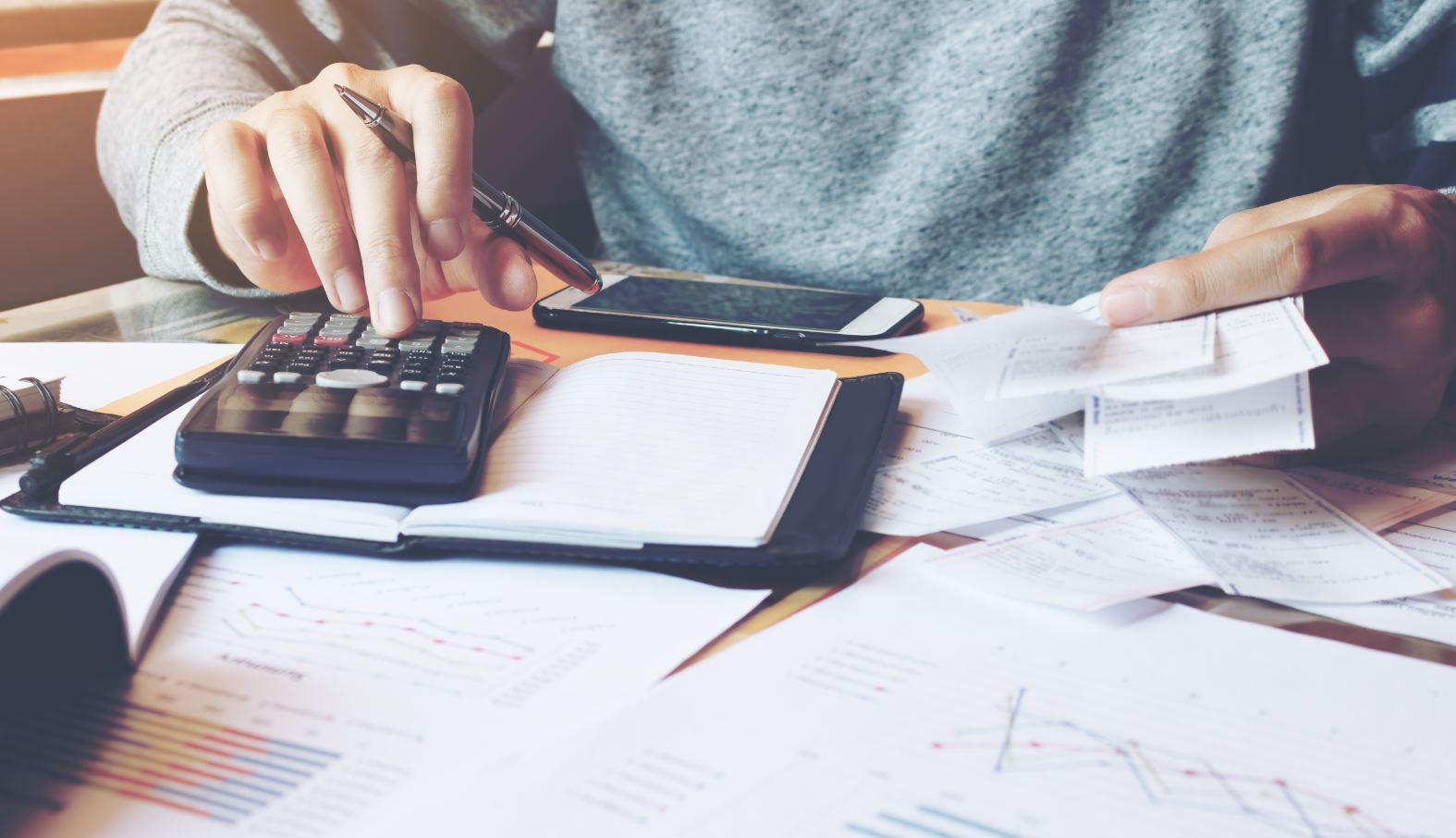 Preparing a Cash Flow Statement
The following information relates to Traders Ltd for the four-month period January to April.  There was an opening cash amount of €4,500 on 1 January.
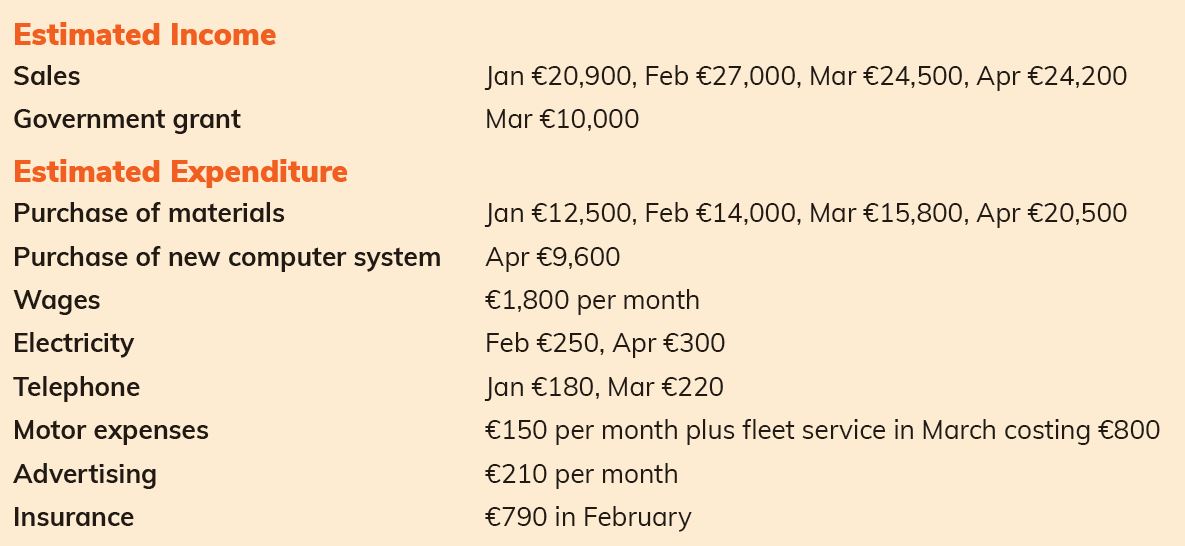 Preparing a Cash Flow Statement
Here is the blank statement.
Preparing a Cash Flow Statement
Enter OPENING CASH – January.
Preparing a Cash Flow Statement
Enter OPENING CASH – Total.
Preparing a Cash Flow Statement
Next, enter planned RECEIPTS.
Preparing a Cash Flow Statement
Planned sales …
Preparing a Cash Flow Statement
Expected receipt of government grant (March) …
Preparing a Cash Flow Statement
Enter totals for all planned receipts (Jan–Apr).
Preparing a Cash Flow Statement
Next, enter planned PAYMENTS.
Preparing a Cash Flow Statement
Planned purchase of materials …
Preparing a Cash Flow Statement
Planned purchase of new computer system …
Preparing a Cash Flow Statement
Planned wage payments …
Preparing a Cash Flow Statement
Planned electricity bills …
Preparing a Cash Flow Statement
Planned telephone bills …
Preparing a Cash Flow Statement
Planned car expenses (fleet service in March) …
Preparing a Cash Flow Statement
Planned advertising …
Preparing a Cash Flow Statement
Planned insurance payment …
Preparing a Cash Flow Statement
Enter totals for all planned payments (Jan–Apr).
Preparing a Cash Flow Statement
Enter NET CASH (Total Receipts LESS Total Payments).
Preparing a Cash Flow Statement
Enter CLOSING CASH for January (Net Cash PLUS Opening Cash).
Preparing a Cash Flow Statement
Carry Closing Cash from January into February.
Preparing a Cash Flow Statement
Enter Closing Cash for February.
Preparing a Cash Flow Statement
Carry Closing Cash from February into March.
Preparing a Cash Flow Statement
Enter Closing Cash for March.
Preparing a Cash Flow Statement
Carry Closing Cash from March into April.
Preparing a Cash Flow Statement
Enter Closing Cash for April.